Взаимное расположение прямых в пространстве.
Возможны три случая взаимного расположения 
двух прямых в пространстве.
Параллельны
Скрещивающиеся
Пересекаются
Две прямые в пространстве называются параллельными, 
если они лежат в одной плоскости и не пересекаются.
Прямые, которые имеют общую точку
называются пересекающимися. При этом они лежат в одной плоскости
(по аксиоме С3)
Прямые, которые не пересекаются и не лежат в одной плоскости, 
называются скрещивающимися.
Прямые с и а11 параллельные.

Прямые а и с скрещивающиеся.

Прямые с и b пересекающиеся.
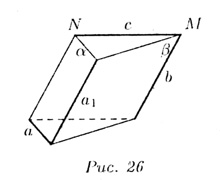 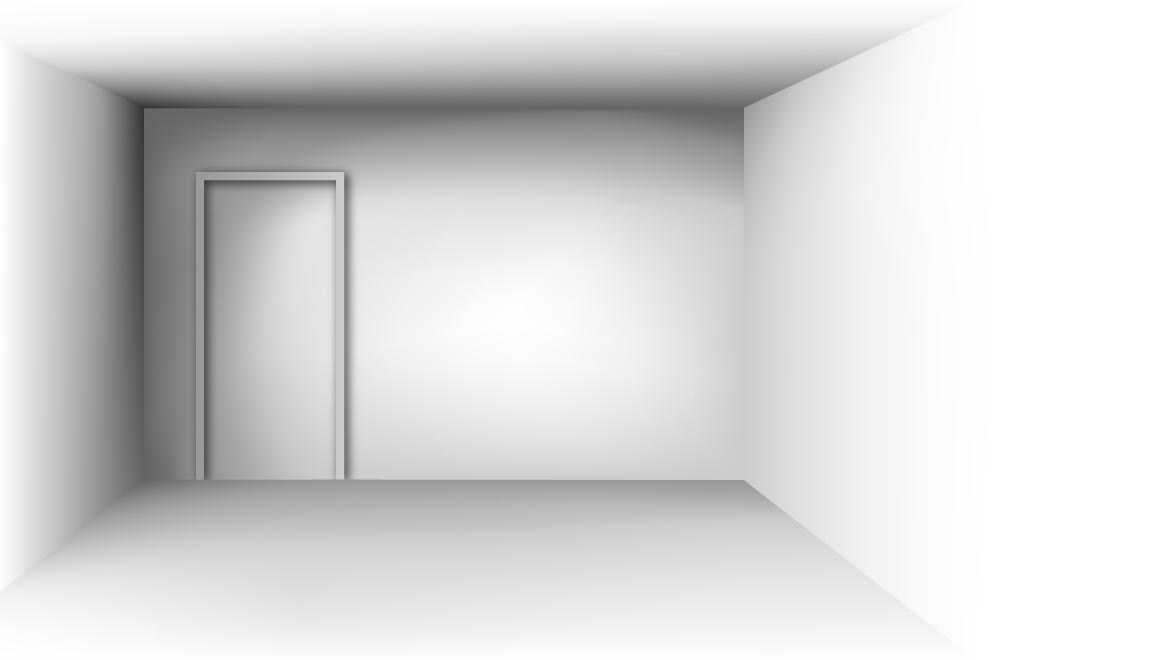 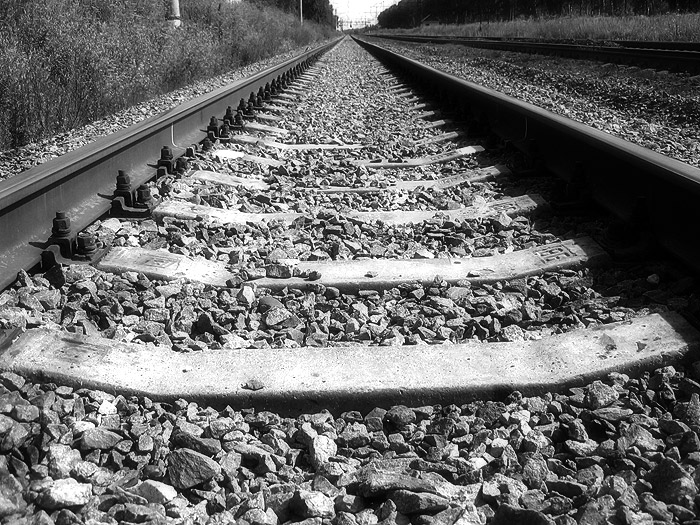 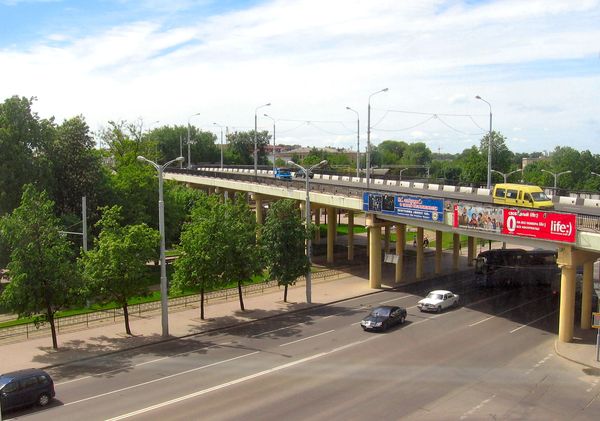 Примеры скрещивающихся прямых: 
трамвайные рельсы и троллейбусный провод, 
непересекающиеся и непараллельные ребра пирамид или призм и пр. 
можно видеть еще на примере прямых,
 по которым встречаются стены и потолок или стены и пол комнаты.
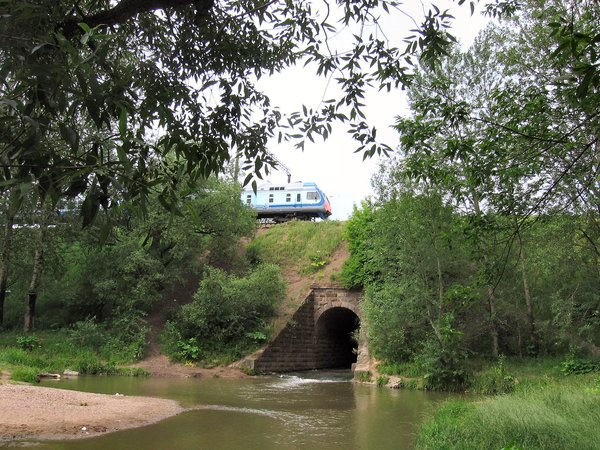 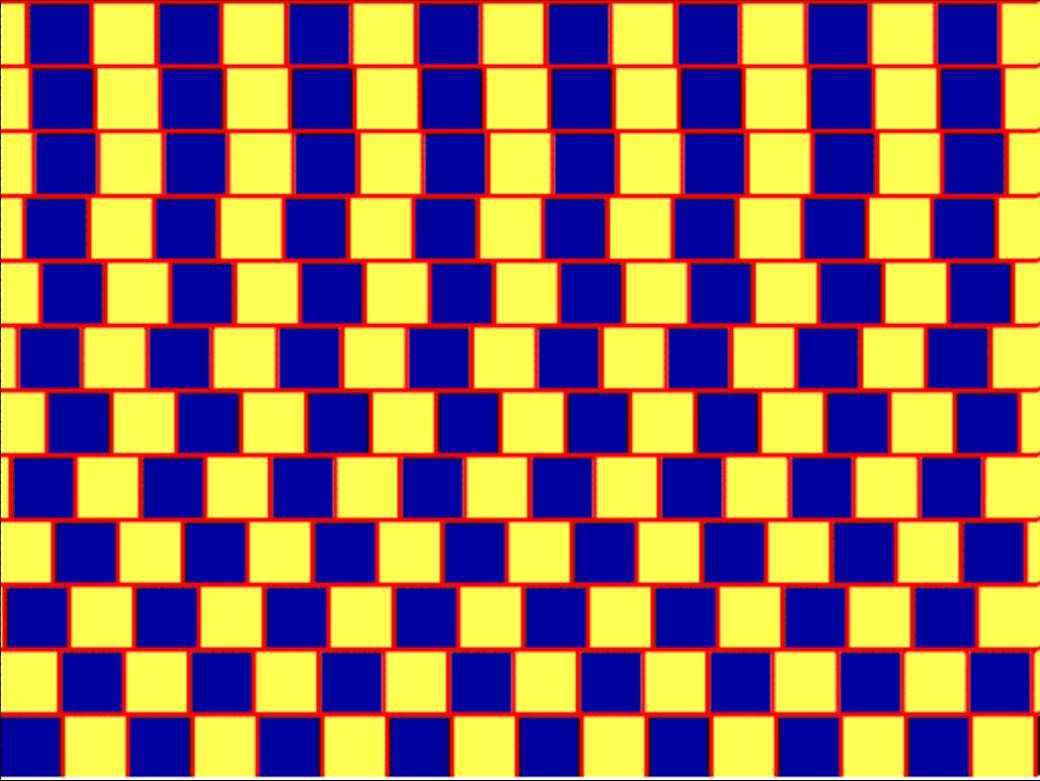 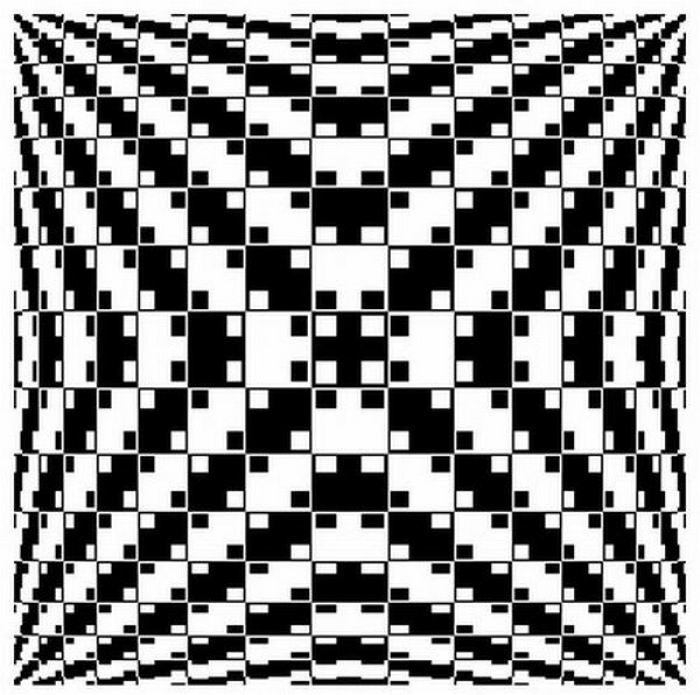 Признак параллельности прямых.
Две прямые, параллельные третьей, параллельны.
Дано: а//с, b//с




Доказать: а//b
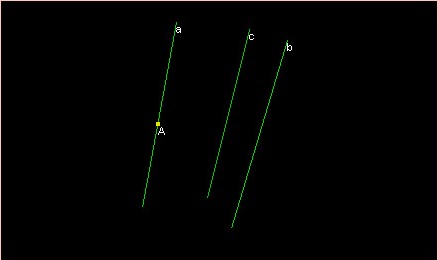 Доказательство:
Пусть a || c и b || c
 Заметим, что прямые a и b по т.2.1 
(Через точку вне данной прямой можно провести прямую, параллельную данной, и притом только одну. )
не могут пересекаться, то есть если бы у них была одна точка, 
то через эту точку можно было бы провести единственную прямую, 
параллельную прямой c, то есть они бы совпадали. 
Докажем, что прямые a и b лежат в одной плоскости.
 Пусть A€a.
 Проведем плоскость γ через прямую b и точку A и докажем, что a € γ. 
Если a пересекает плоскость γ, то по лемме 2.1 (Если одна из двух параллельных прямых пересекает плоскость,
 то и другая пересекает эту плоскость.) 
c пересекает плоскость γ, и b пересекает плоскость γ. 
Мы пришли к противоречию, так как b € γ.
 Итак, a € γ, b € γ, и a и b не имеют общих точек, следовательно a || b.
Признак скрещивающихся прямых.
Если одна из двух прямых лежит в некоторой плоскости, 
а другая прямая пересекает эту плоскость в точке, 
не лежащей на первой прямой, то эти прямые скрещивающиеся.
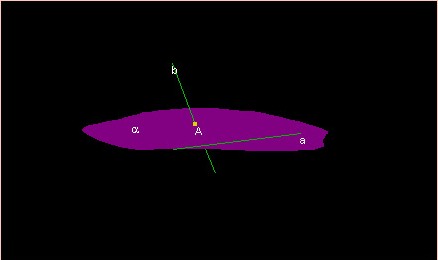 Пусть a € α, b перес.  α = A, A ¢ a. Допустим, что прямые a и b не скрещивающиеся, то есть они пересекаются. Тогда существует плоскость β, которой принадлежат прямые a и b. В этой плоскости β лежат прямая a и точка A. Поскольку прямая a и точка A вне ее определяют единственную плоскость, то β = α. Но b € β и b ¢ α, следовательно, равенство β = α невозможно.
СПАСИБО 
ЗА ВНИМАНИЕ!!!